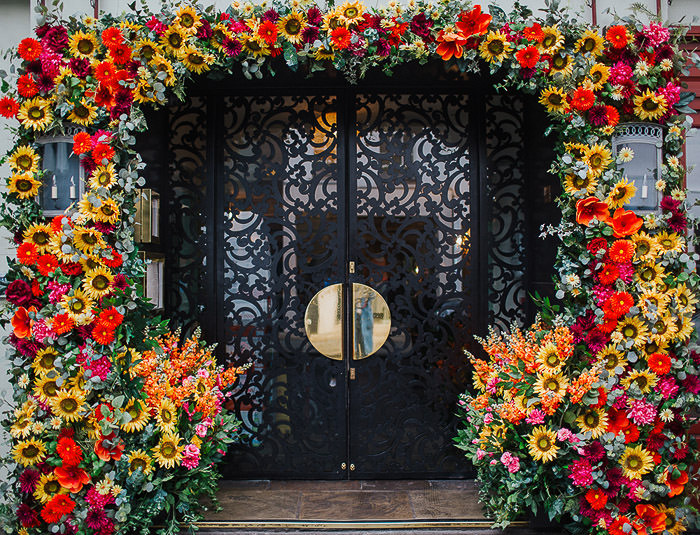 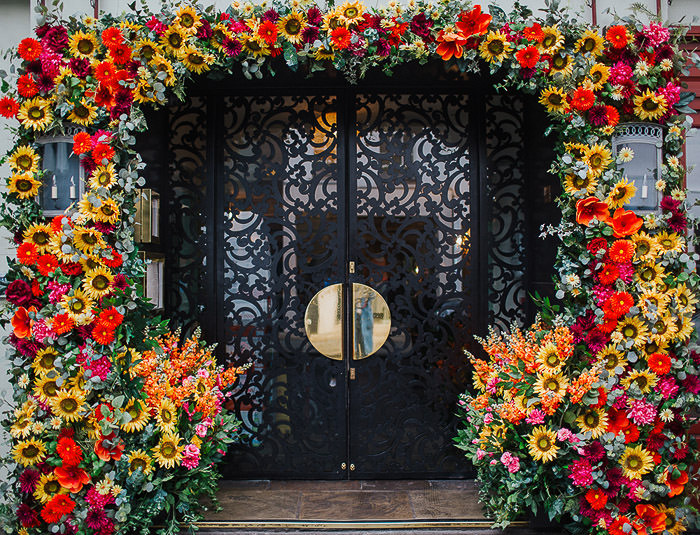 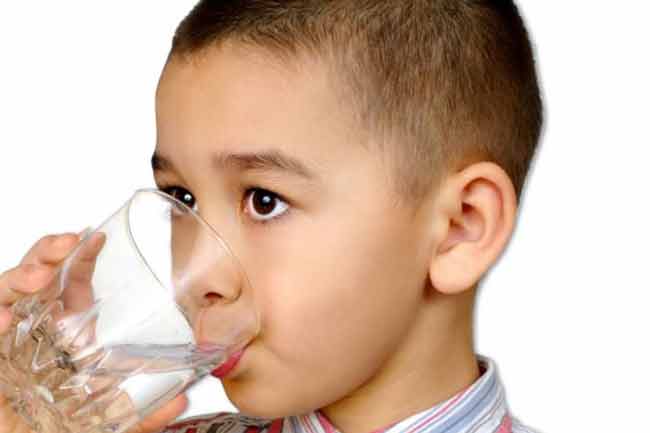 আজকের পাঠে সবাইকে
স্বাগতম
উপস্থাপনায়
শ্রেণি -  তৃতীয় ।
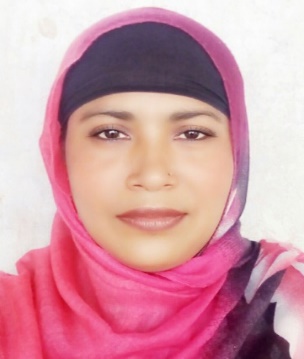 পাঠ পরিচিতি
প্রাথমিক বিজ্ঞান
অধ্যায়ঃ চতুর্থ।
পাঠের শিরোনামঃ জীবনের জন্য পানি।
পাঠ্যাংশঃ পানির বিভিন্ন উৎস।
নার্গিস আক্তার 
সহকারি শিক্ষক
৬১ নং ফজু খলিফা কান্দি সঃ প্রাঃ বিদ্যালয়।
শিবচর, মাদারিপুর।
 nargisat1981@gmail.com
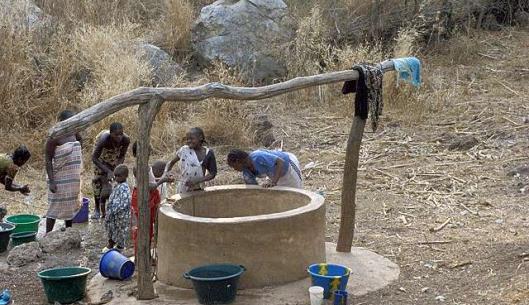 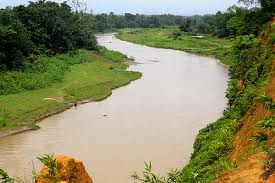 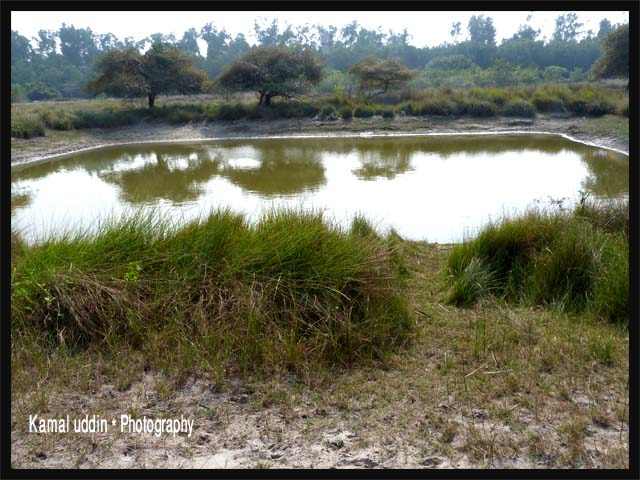 কুয়া
পুকুর
নদী
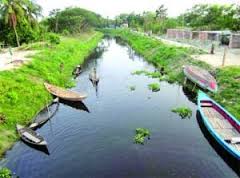 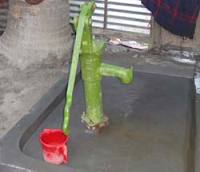 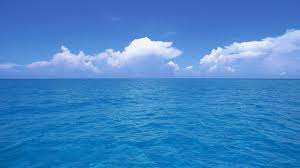 খাল
নলকূপ
সাগর
সব উৎসের পানি পান করা নিরাপদ নয় ।
সব উৎসের পানি পান করিনা কেন ?
ছবিতে যা যা দেখছো এ সব উৎসের পানি আমরা কি পান করি ?
আমাদের আজকের পাঠ
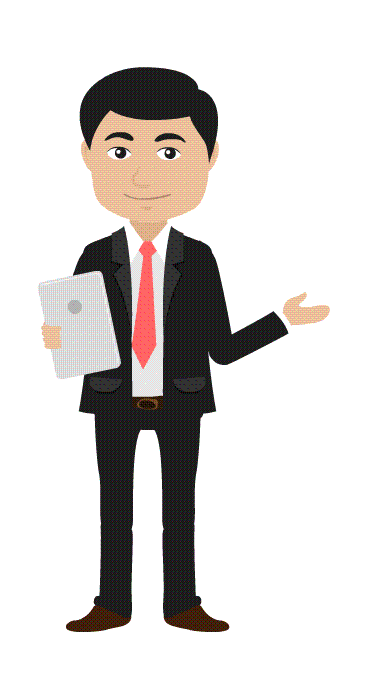 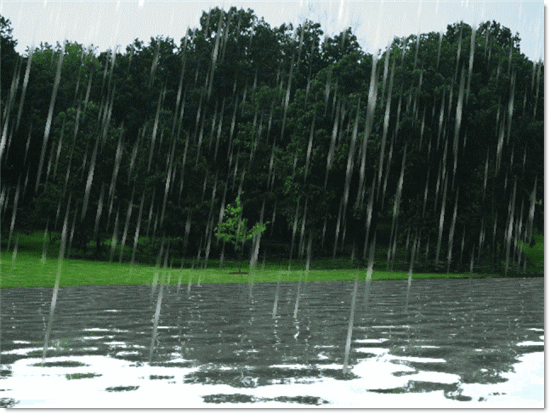 নিরাপদ এবং অনিরাপদ পানি ।
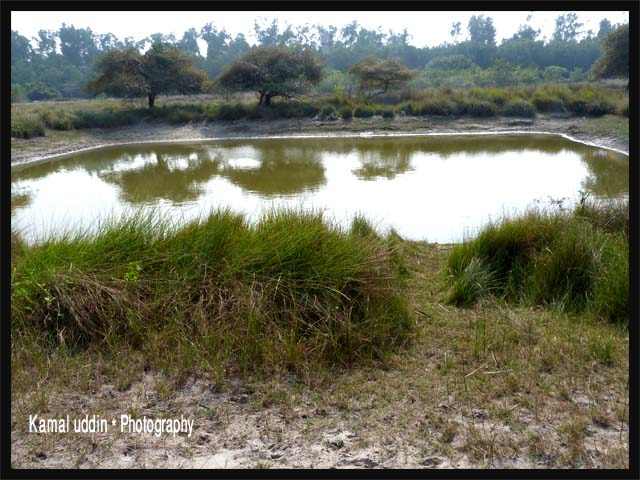 শিখনফল
এই পাঠ শেষে শিক্ষার্থীরা----
১.১.২ কোন কোন উৎসের পানি নিরাপদ তা বলতে পারবে;
১.২.২ কোন কোন উৎসের পানি নিরাপদ নয় তা  বলতে পারবে;
১.২.৩ নিরাপদ পানি পান করার উপায়গুলো বলতে পারবে।
নিরাপদ পানি
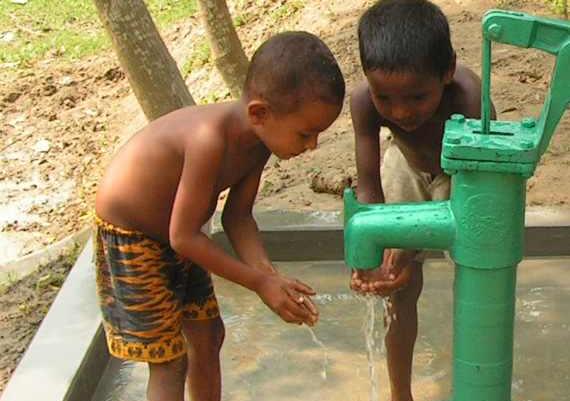 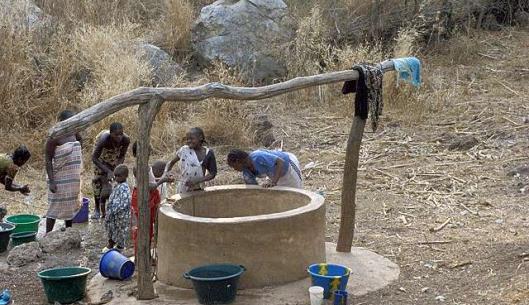 নলকূপ
কুয়া
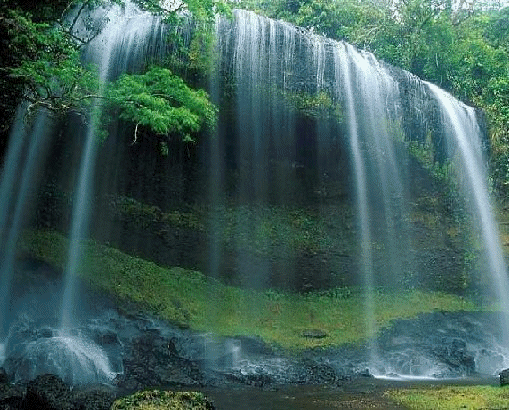 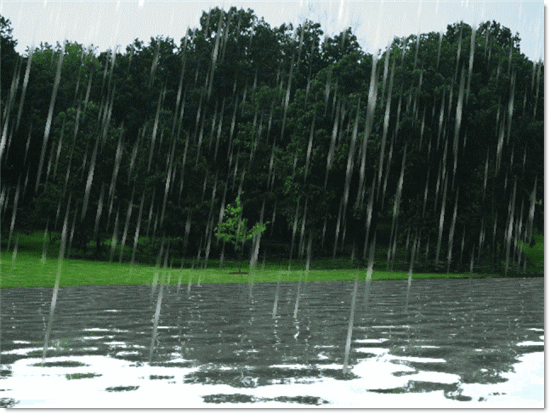 ঝর্ণা
বৃষ্টি
এ সমস্ত উৎসের পানি পান করা কি নিরাপদ?
এ সমস্ত উৎসের পানি পান করা নিরাপদ ।
ছবিতে কী কী দেখতে পাচ্ছ?
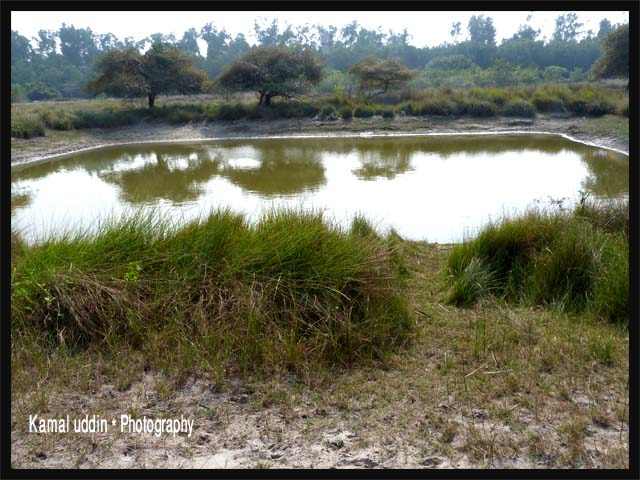 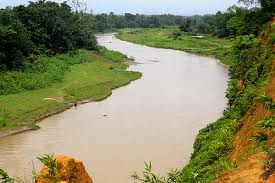 পুকুর অথবা নদীর পানি কীভাবে নিরাপদ করা যায়?
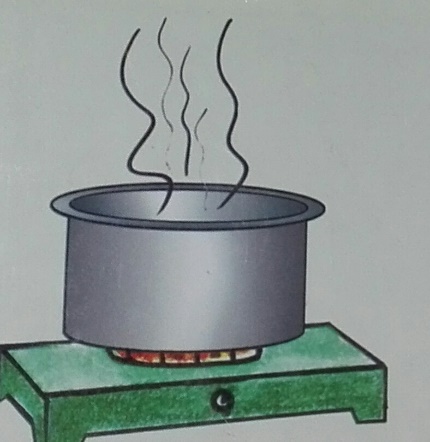 ফুটিয়ে নিরাপদ করা যায় । পরে ঠান্ডা করে পান করতে হয় ।
নিরাপদ পানি
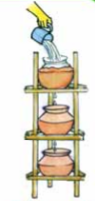 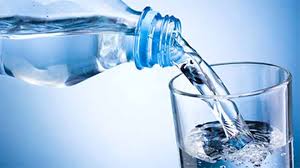 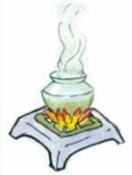 বোতলে প্রক্রিয়াজাত করা পানি।
ফিল্টার করা পানি।
ফুটানো পানি।
এ সমস্ত পানিও পান করা নিরাপদ ।
একক কাজ
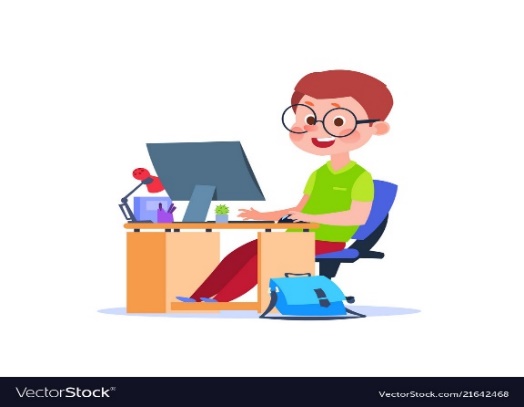 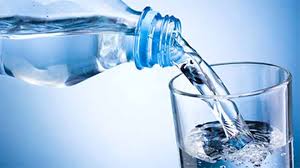 কোন কোন উৎসের পানি নিরাপদ তা বল?
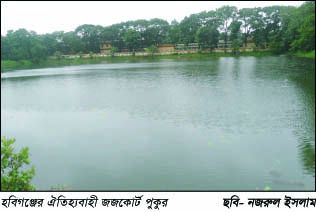 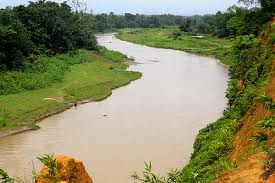 পুকুর
নদী
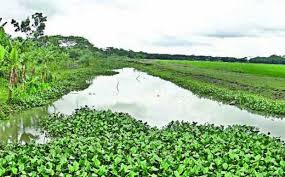 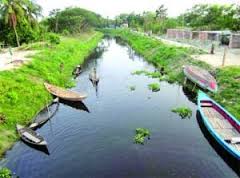 খাল
বিল
কেন পান করি না ?
এসব উৎসের পানি আমরা পান করি না।
এসবের পানিতে ময়লা ও রোগ জীবানু মিশে থাকে ।
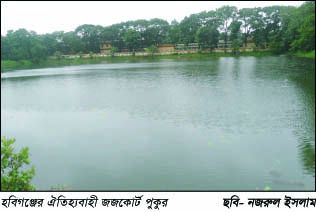 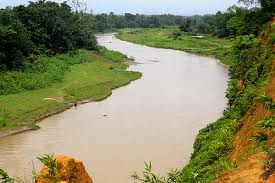 পুকুর
নদী
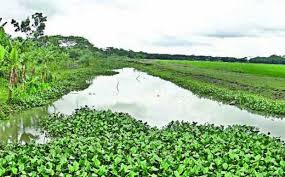 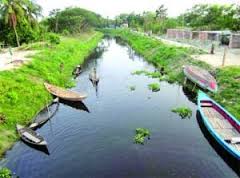 খাল
বিল
বিভিন্ন অসুখ-বিসুখ হয় ।
এসব উৎসের পানি  পান করলে কী হয় ?
এসব উৎসের পানি নিরাপদ নয় ।
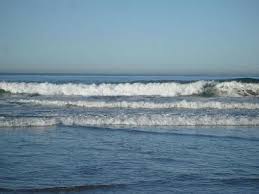 সাগর
সাগর
কখনো কি সাগরের পানি মুখে নিয়েছ ?
সাগরের পানির স্বাদ কেমন?
সাগরের পানি নোনা।
সাগরের পানি পান করা নিরাপদ নয় ।
বাংলাদেশের কোনো কোনো এলাকায় নলকূপের পানি আর্সেনিক যুক্ত ।
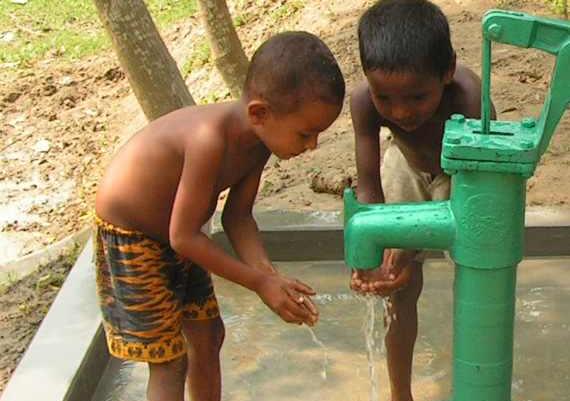 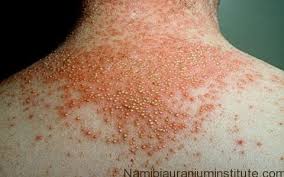 আর্সেনিক যুক্ত পানি মানুষের ব্যবহার এবং পান করার জন্য নিরাপদ নয় । আর্সেনিক যুক্ত পানি পান করলে চর্ম রোগ এবং ক্যানসার হতে পারে।
ভালভাবে দেখ, দুটি নলকূপের মুখে কী কী রং করা আছে ?
আর্সেনিক যুক্ত
আর্সেনিক মুক্ত
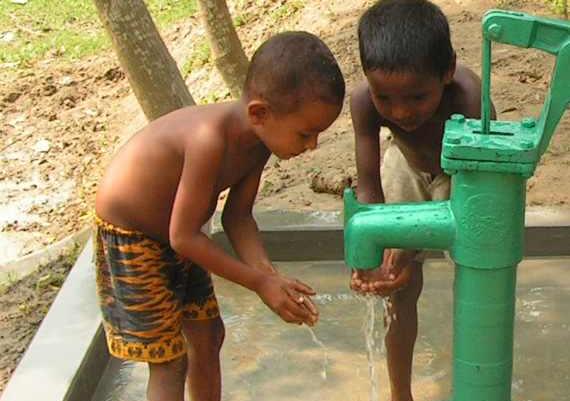 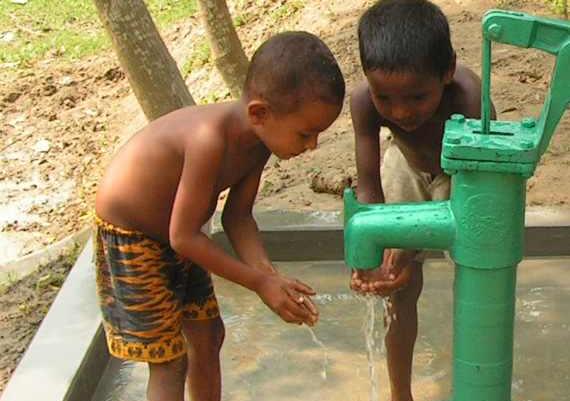 লাল রং করা নলকূপের পানিতে আর্সেনিক আছে ।
এর পানি নিরাপদ নয়।
সবুজ রং করা নলকূপের পানিতে আর্সেনিক নেই ।
এর পানি নিরাপদ ।
পান করা যাবে না ।
পান করা যাবে ।
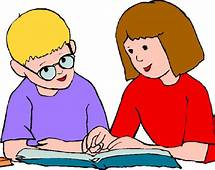 নিচের ছক মত সাজাওঃ
জোড়ায় কাজ
ফিল্টার করা পানি
সাগরের পানি
পুকুরের পানি
বৃষ্টির পানি
ফুটানো পানি
নদীর পানি
সবুজ রঙের নলকূপের পানি
লাল রঙের নলকূপের পানি
নিরাপদ পানি
অনিরাপদ পানি
এসো মিলিয়ে দেখি ।
পানি সংগ্রহ
পানি সংরক্ষণ
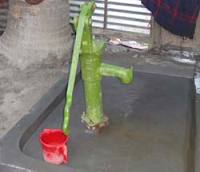 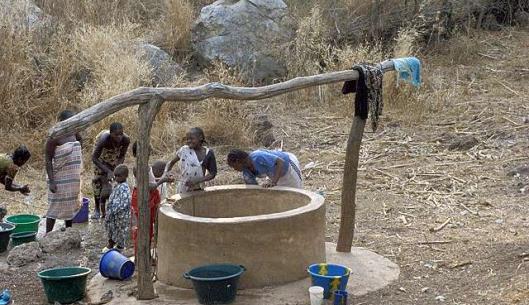 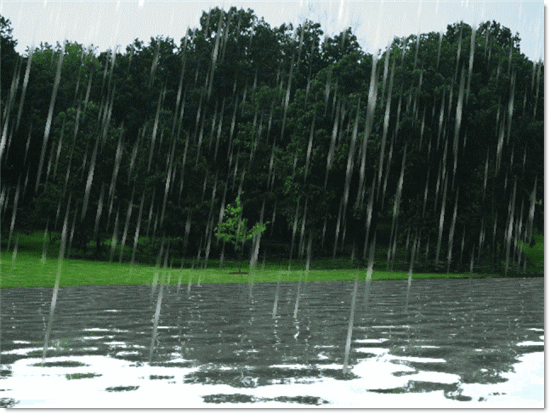 আমরা বিভিন্ন কাজে পানি ব্যবহার করি। আমরা মিঠা পানি বেশি অবচয় না করে তা সংগ্রহ ও ভবিষ্যতের জন্য সংরক্ষণ করতে পারি। কারণ মিঠা পানি পরিমান অনেক কম।
দলগত কাজ
প্রশ্ন গুলোর উত্তর লিখঃ
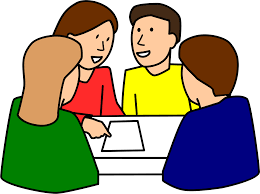 লাল দলঃ  ৩টি নিরাপদ পানির উৎসের নাম লিখ ।
নীল দলঃ পুকুরের পানি কীভাবে নিরাপদ করবে?
হলুদ দলঃ সবুজ রং করা নলকূপের পানি পান করবে কেন ?
তোমাদের প্রাথমিক বিজ্ঞান বইয়ের 2৬ ও 2৭ পৃষ্টা খোলে নিরবে পড়।
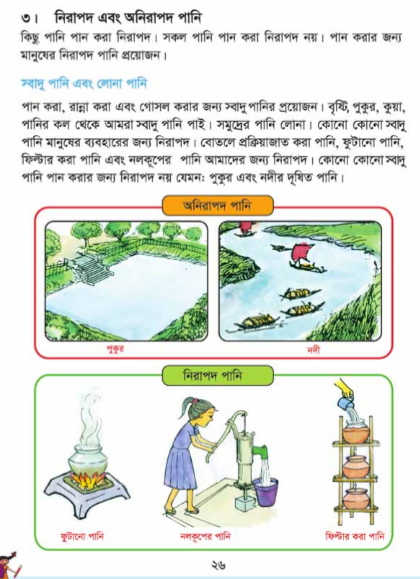 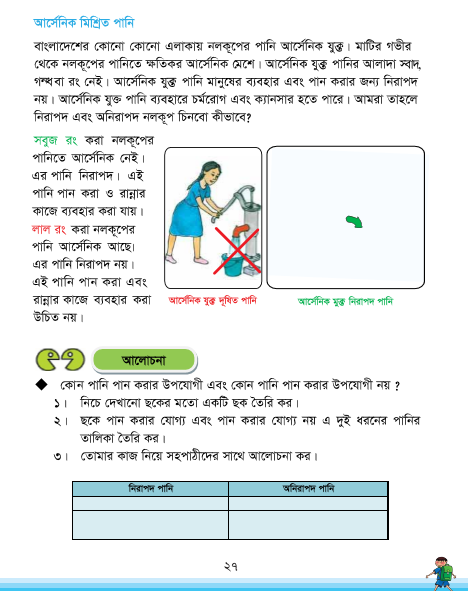 মূল্যায়ন
অপশন গুলোতে ক্লিক
সঠিক উত্তর বোর্ডে লিখঃ
সঠিক হয়েছে
সঠিক হয়েছে
(১) কোনটি নিরাপদ পানি ?
ভূল উত্তর
ভূল উত্তর
ভূল উত্তর
ভূল উত্তর
ভূল উত্তর
ভূল উত্তর
(ক) পুকুরের পানি
(খ) ফুটানো পানি
(গ) নদীর পানি
(ঘ) সাগরের পানি
(২) কোন রং এর নলকূপ থেকে নিরাপদ পানি পাওয়া যায় ?
(খ) হলুদ
(ক) নীল
(ঘ) লাল
(গ) সবুজ
সঠিক উত্তর বোর্ডে লিখঃ
সঠিক হয়েছে
সঠিক হয়েছে
সঠিক হয়েছে
অপশন গুলোতে ক্লিক
ভূল উত্তর
ভূল উত্তর
ভূল উত্তর
ভূল উত্তর
ভূল উত্তর
ভূল উত্তর
ভূল উত্তর
ভূল উত্তর
ভূল উত্তর
(৩) পুকুরের পানি কীভাবে নিরাপদ করা যায়?
(ক) ছেঁকে
(খ) অনেক্ষন রেখে দিয়ে
(গ) ফুটিয়ে
(ঘ) ময়লা সরিয়ে
(৪) নলকূপের পানিতে কি মেশানো থাকে?
(ক) আয়রন
(খ) আকরিক
(গ) ময়লা
(ঘ) আর্সেনিক
(৫)সাগরের পানির স্বাদ কি রকম?
(খ) মিঠা
(ক) নোনা
(গ) টক
(ঘ) ঝাল
মূল্যায়ন
কোন কোন উৎসের পানি নিরাপদ ?
 কোন কোন উৎসের পানি নিরাপদ  নয় ?
 নিরাপদ পানি পান করার ৩টি উপায় লিখ?
 আর্সেনিক যুক্ত পানি নিরাপদ নয় কেন?
বাড়ির কাজ
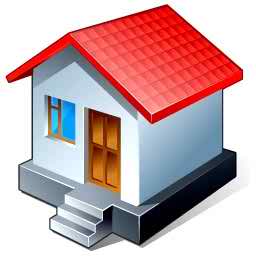 তোমার এলাকায় নিরাপদ পানির কী কী উৎস আছে তা লিখে আনবে ।
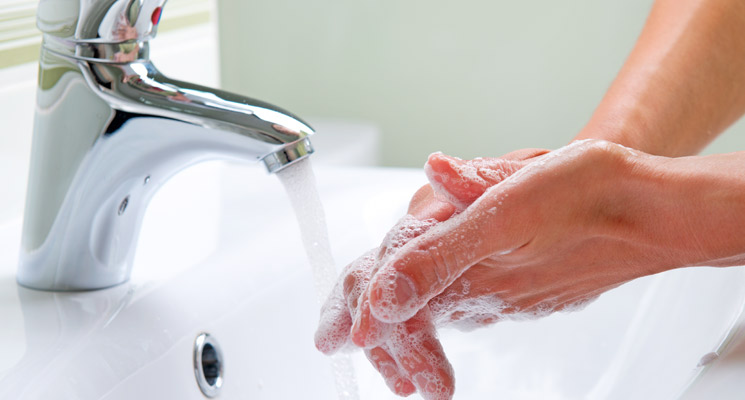 সবাই ভালো থেকো
ধন্যবাদ